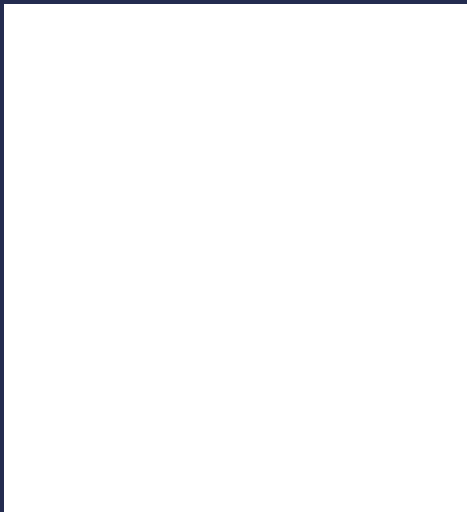 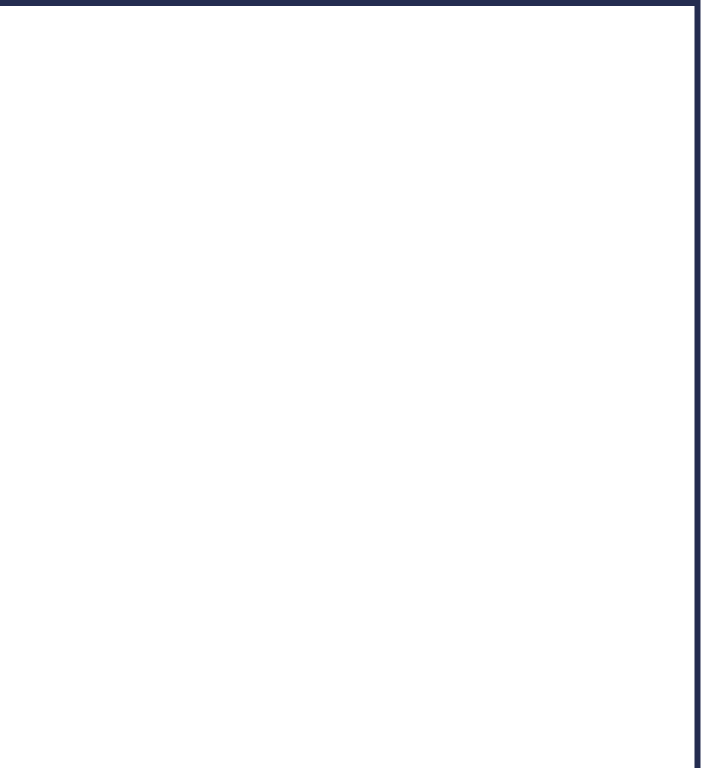 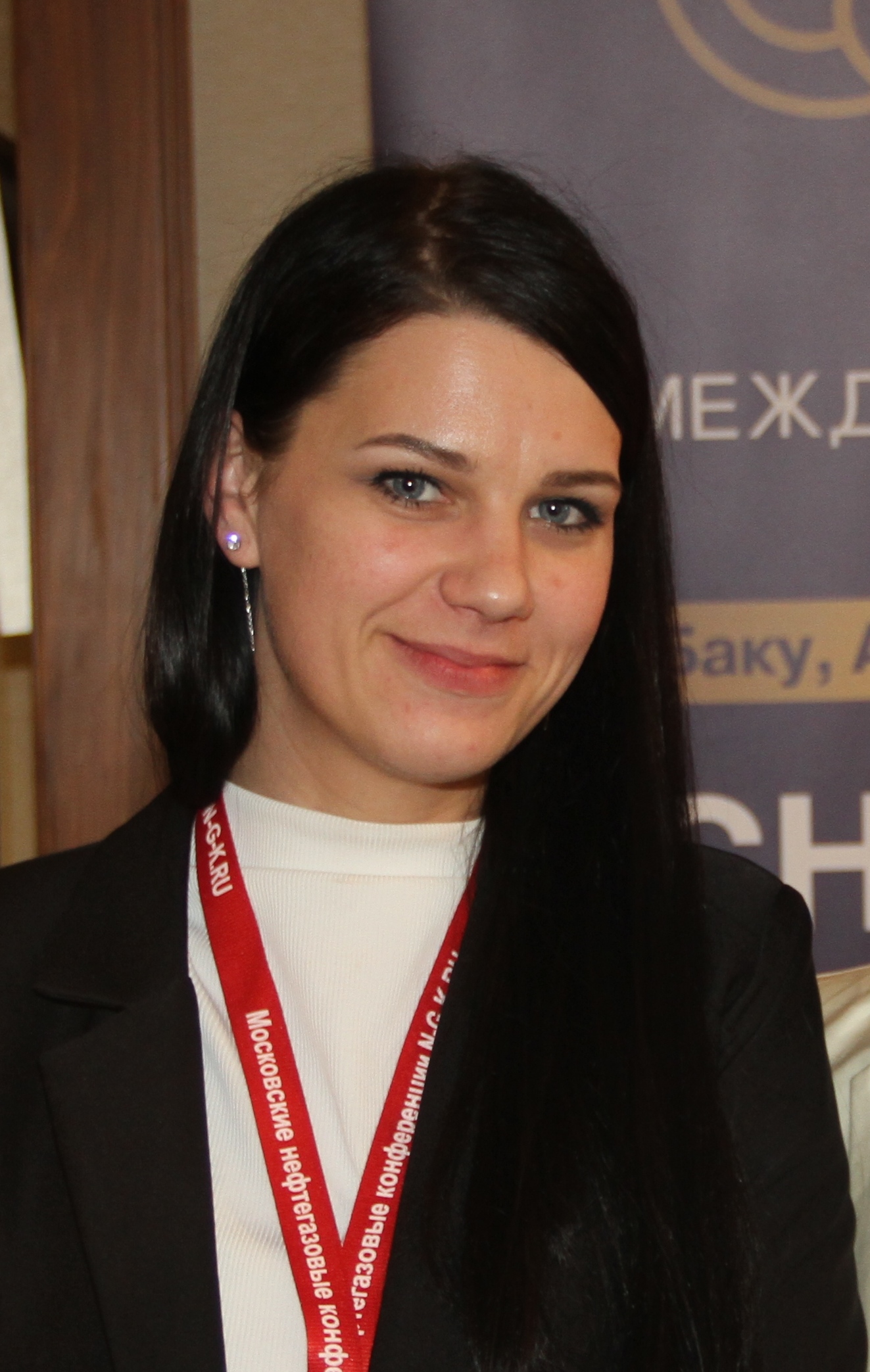 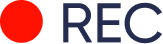 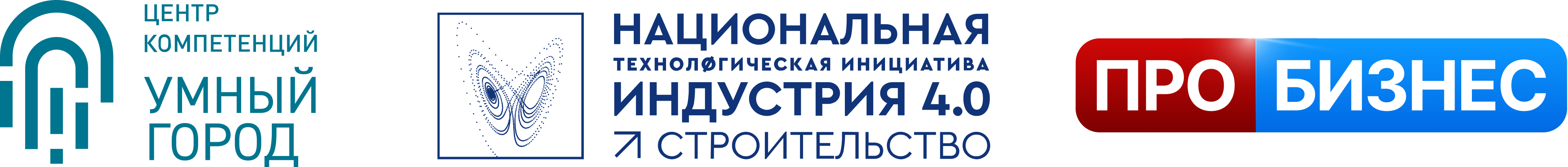 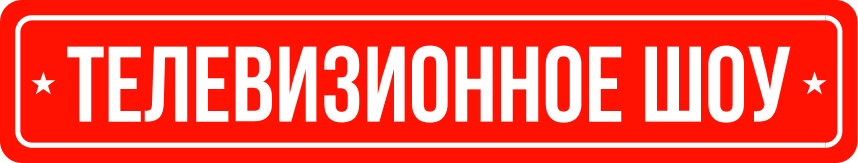 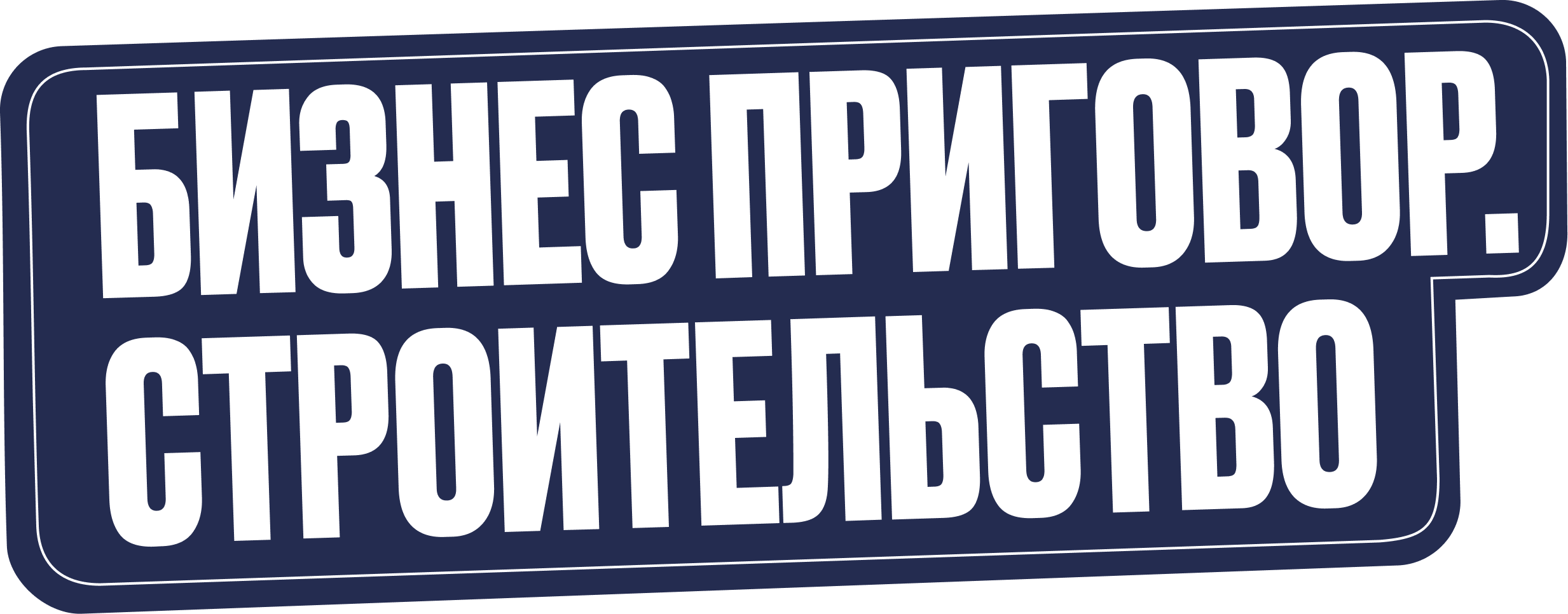 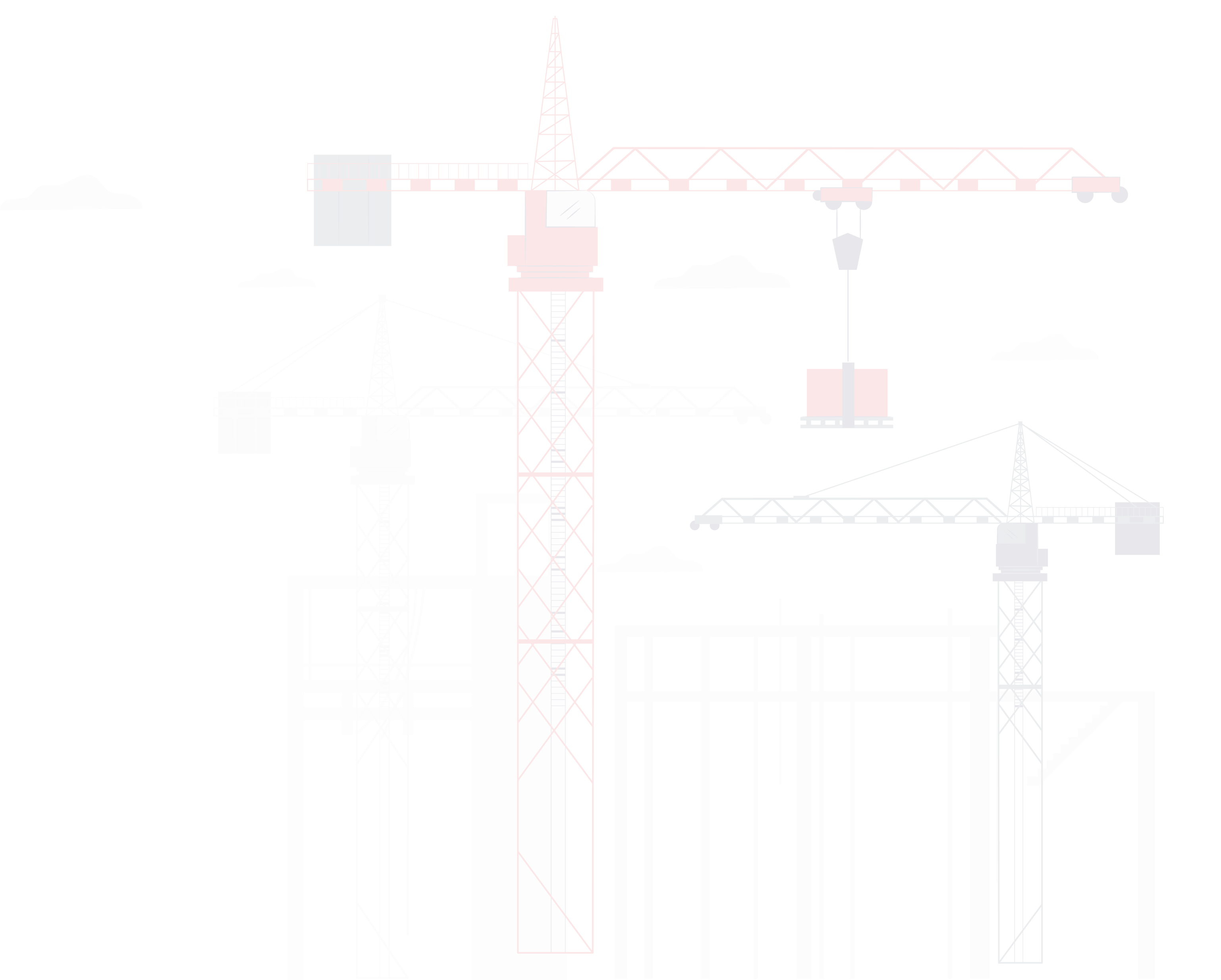 Фото
Производство материалов ТМ «РЕКС» для ремонта, гидроизоляции и защиты ЖБ конструкций, монтажа конструкций и оборудования, набухающие профили, химические анкера, составы для укрепление грунтов, составы при подготовке бетонных оснований перед устройством промышленных полов.
Мария Шорохова 
Руководитель департамента по развитию
 и продвижению 
ООО ТД «РЕКС»
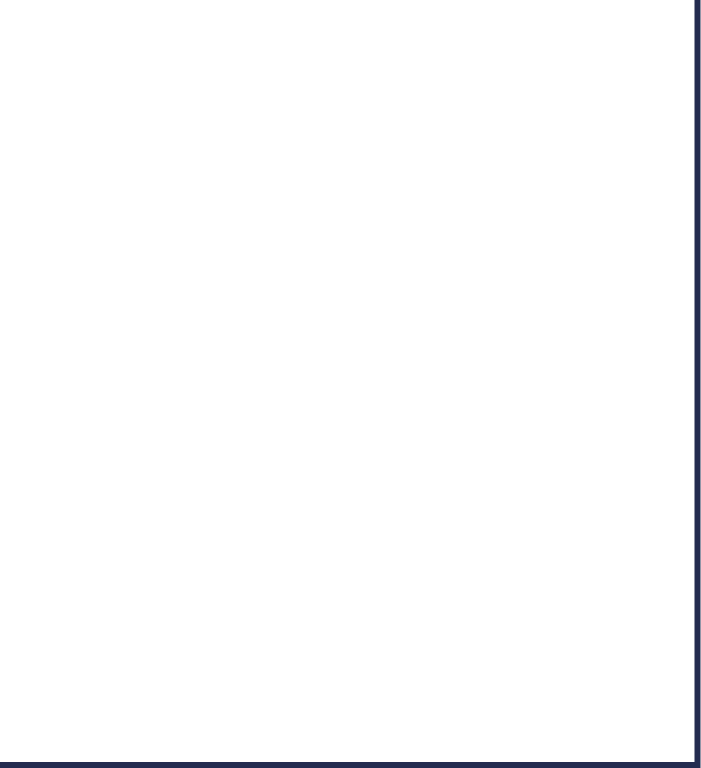 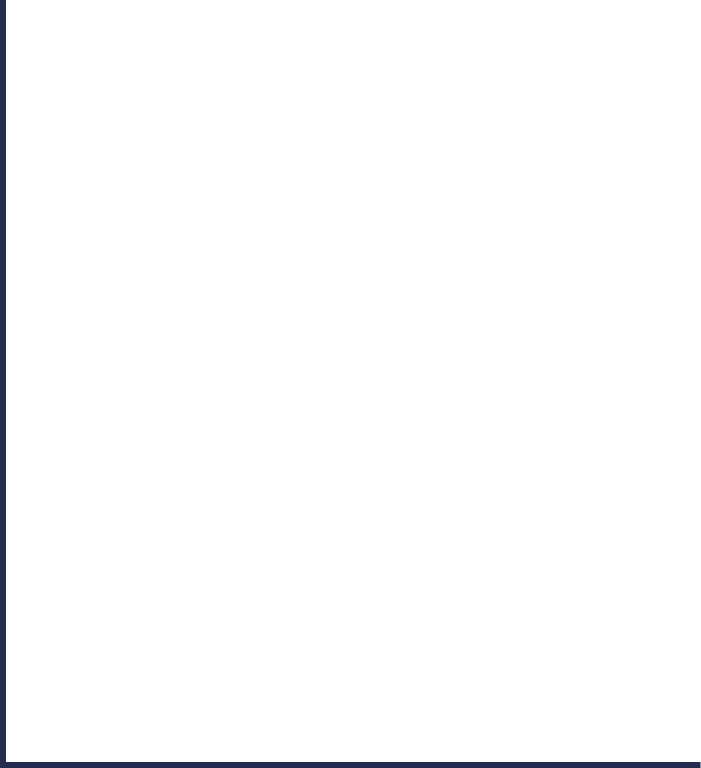 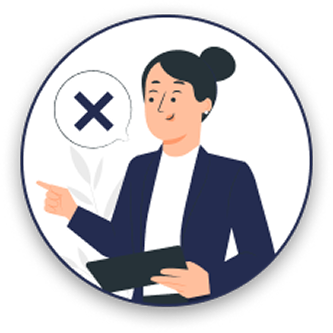 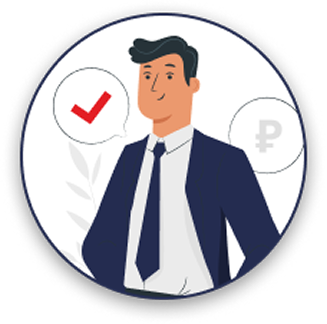 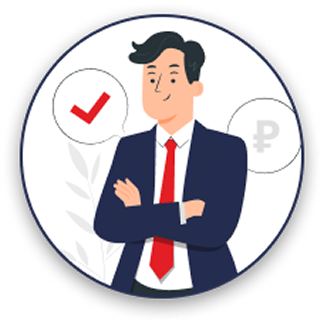 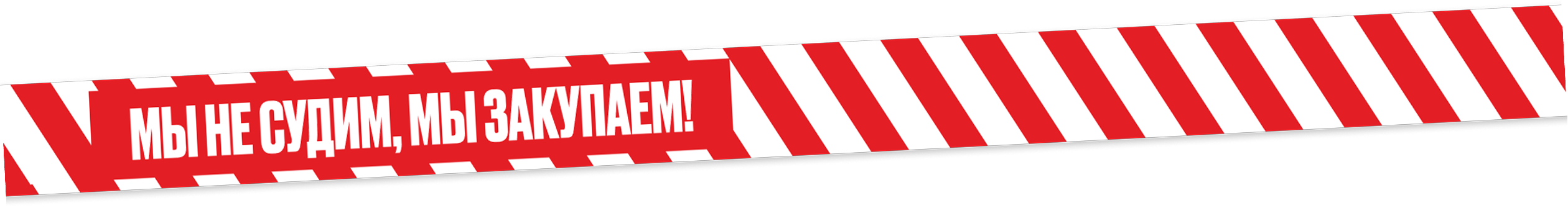 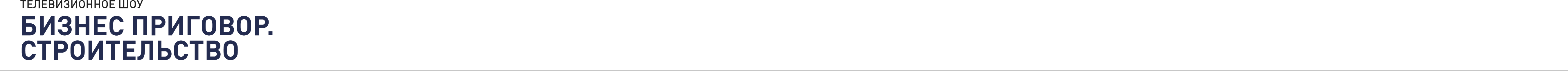 ПРОБЛЕМА
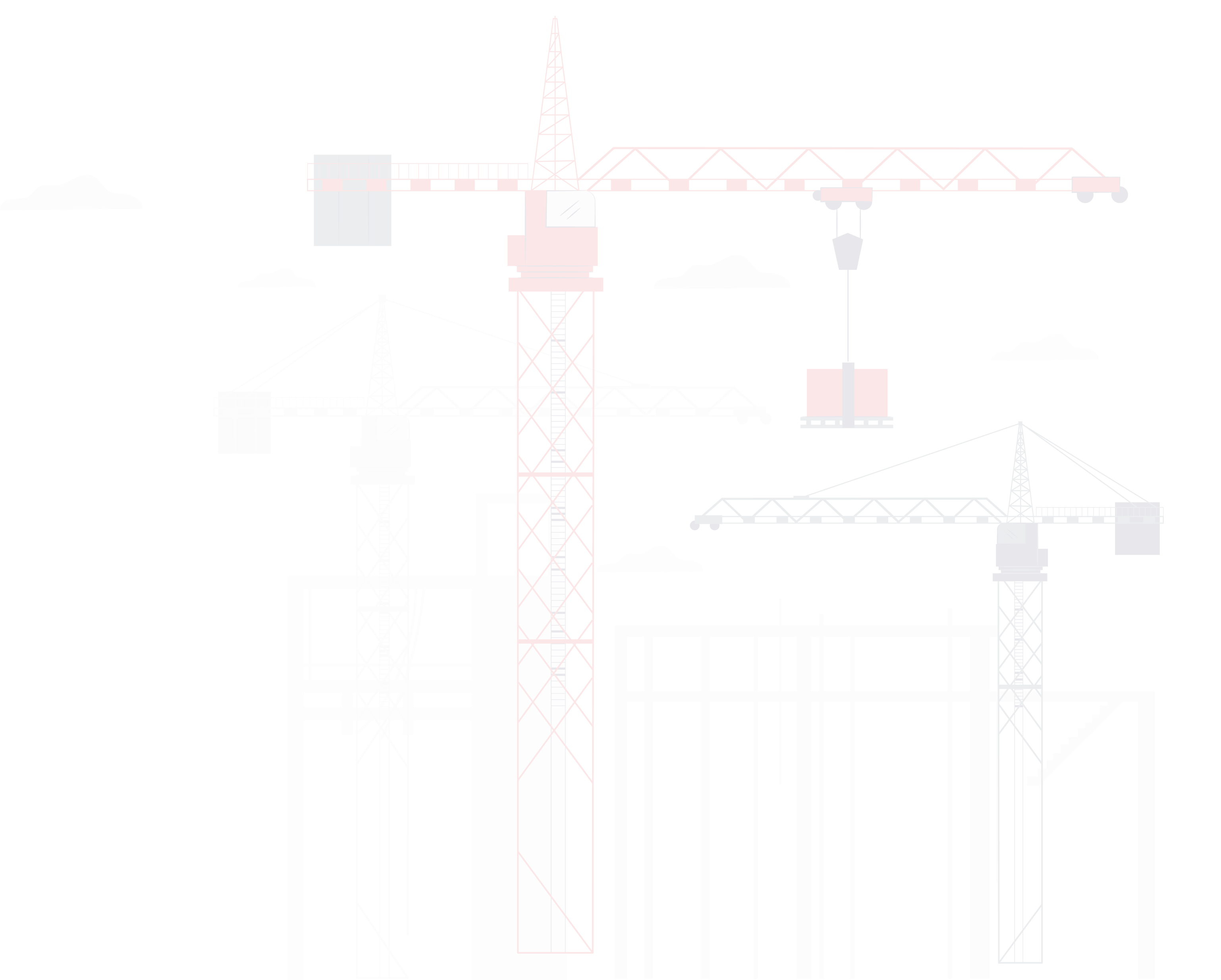 С какими сложностями сталкиваются ваши заказчики:
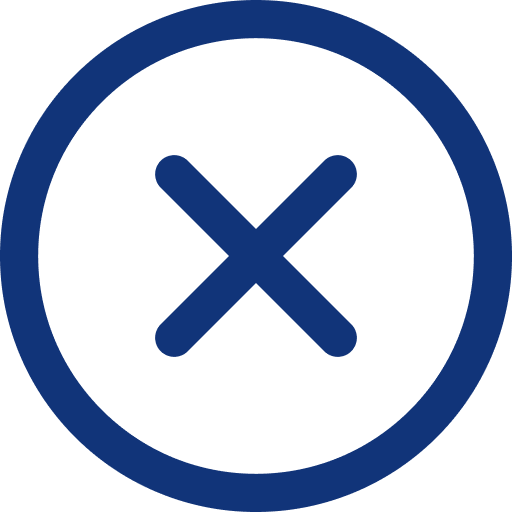 Высокие цены на материалы из-за цепочки посредников.
Дефицит качественных продуктов из за санкций
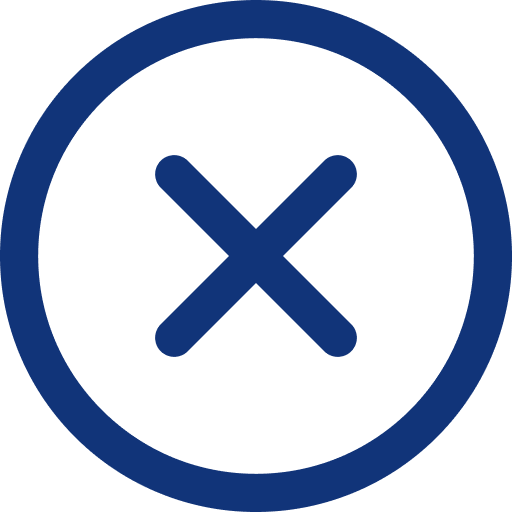 Срывы сроков поставок.
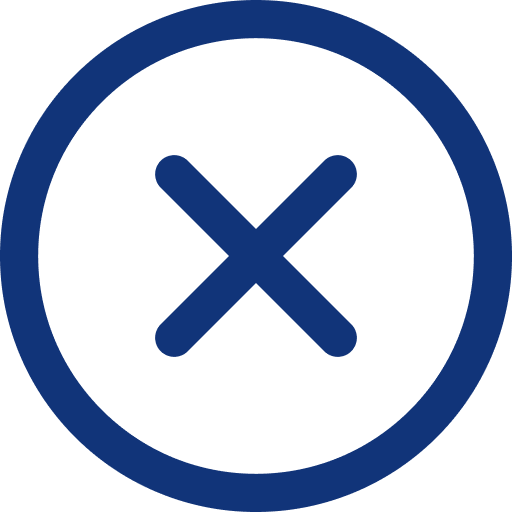 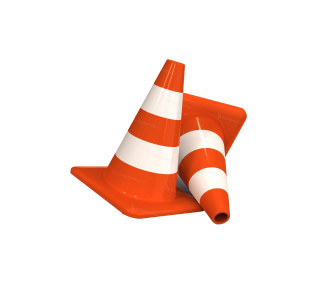 Технически не верно подобранный материал по назначению, не решающий задачи Заказчика
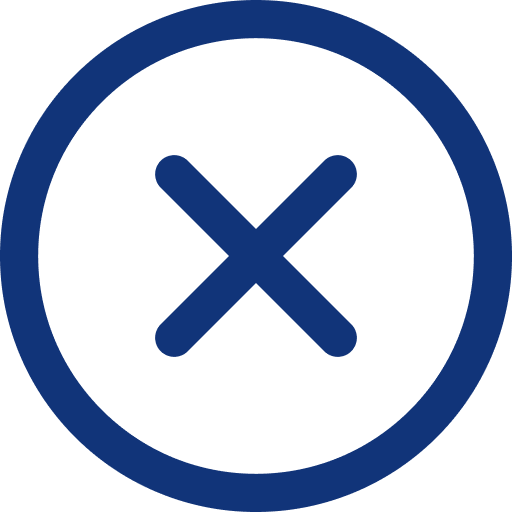 Экономия на более дешевой продукции, в последствии приводит к большим затратам на утранение
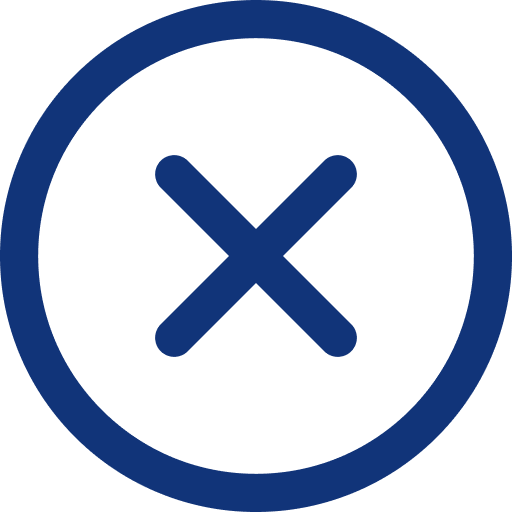 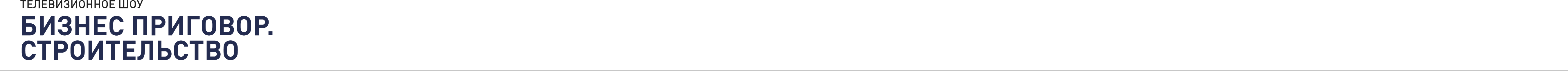 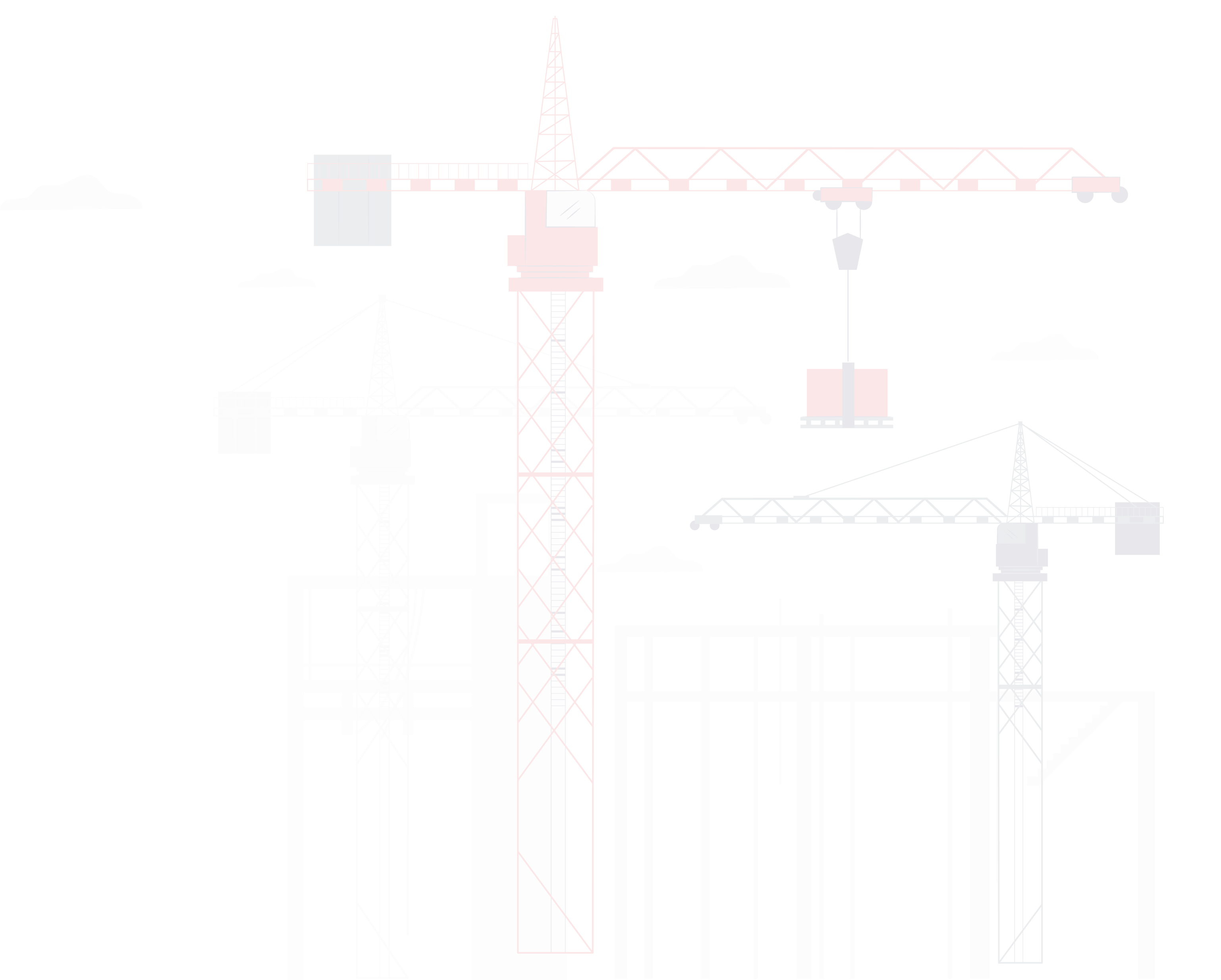 РЕШЕНИЕ
Наш продукт —  решает эти проблемы:
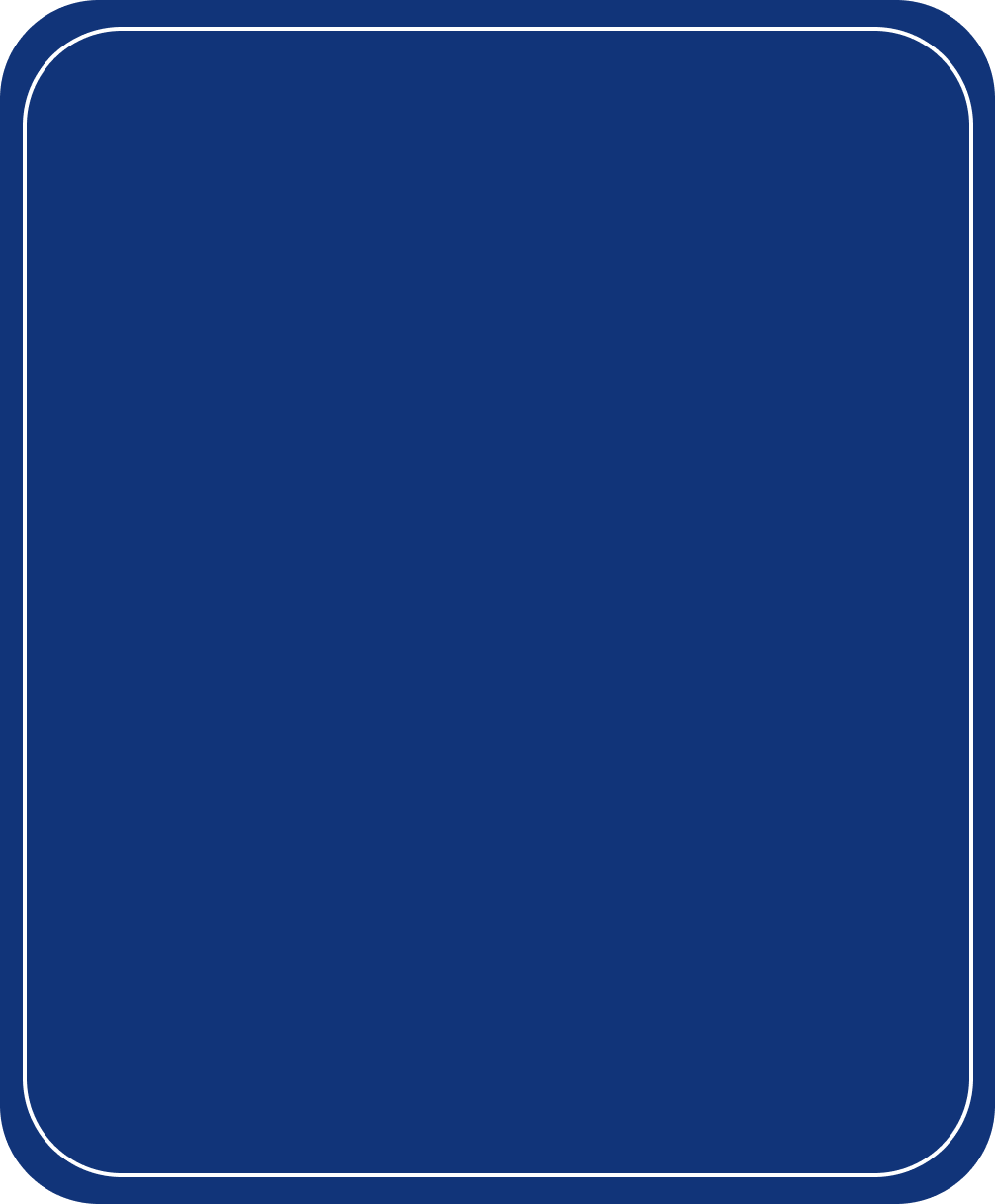 ПРИМЕР:
Что это?
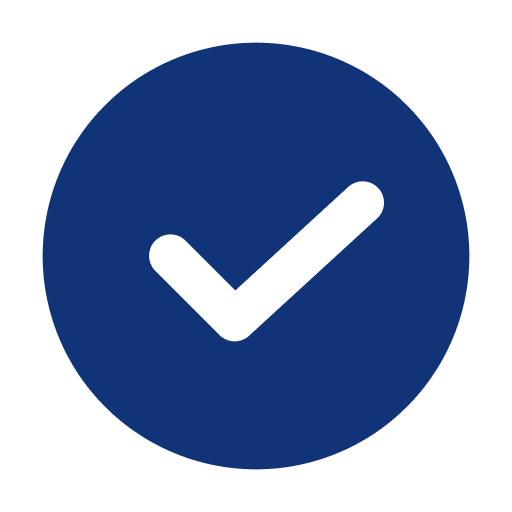 Линейка ТМ «РЕКС» помогает нашим Партнерам закрывать весь 
комплекс работ, от начала и до конца строительства, а также при 
помощи составов, продлевается срок службы и эксплуатации различных
сооружений.
Для ЖК «Сбер Сити» поставили 5 км набухающего профиля из гидрофильной резины.
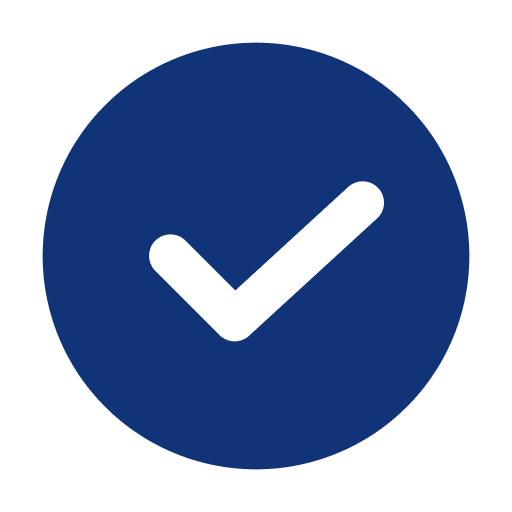 Преимущества:
Цена:  прямые поставки, на 10-15% ниже рынка за счет  
Качество: вся продукция сертифицированна, проходит входной и выходной контроль, паспорта качества на каждую партию, постоянные партнеры поставляющие сырье;
Сроки: Доставка в кротчайшие сроки до объекта
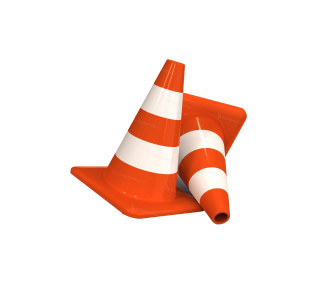 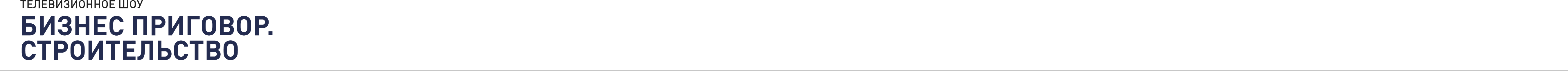 ПОЧЕМУ ВЫБИРАЮТ НАС?
Вот что отличает нас от конкурентов:
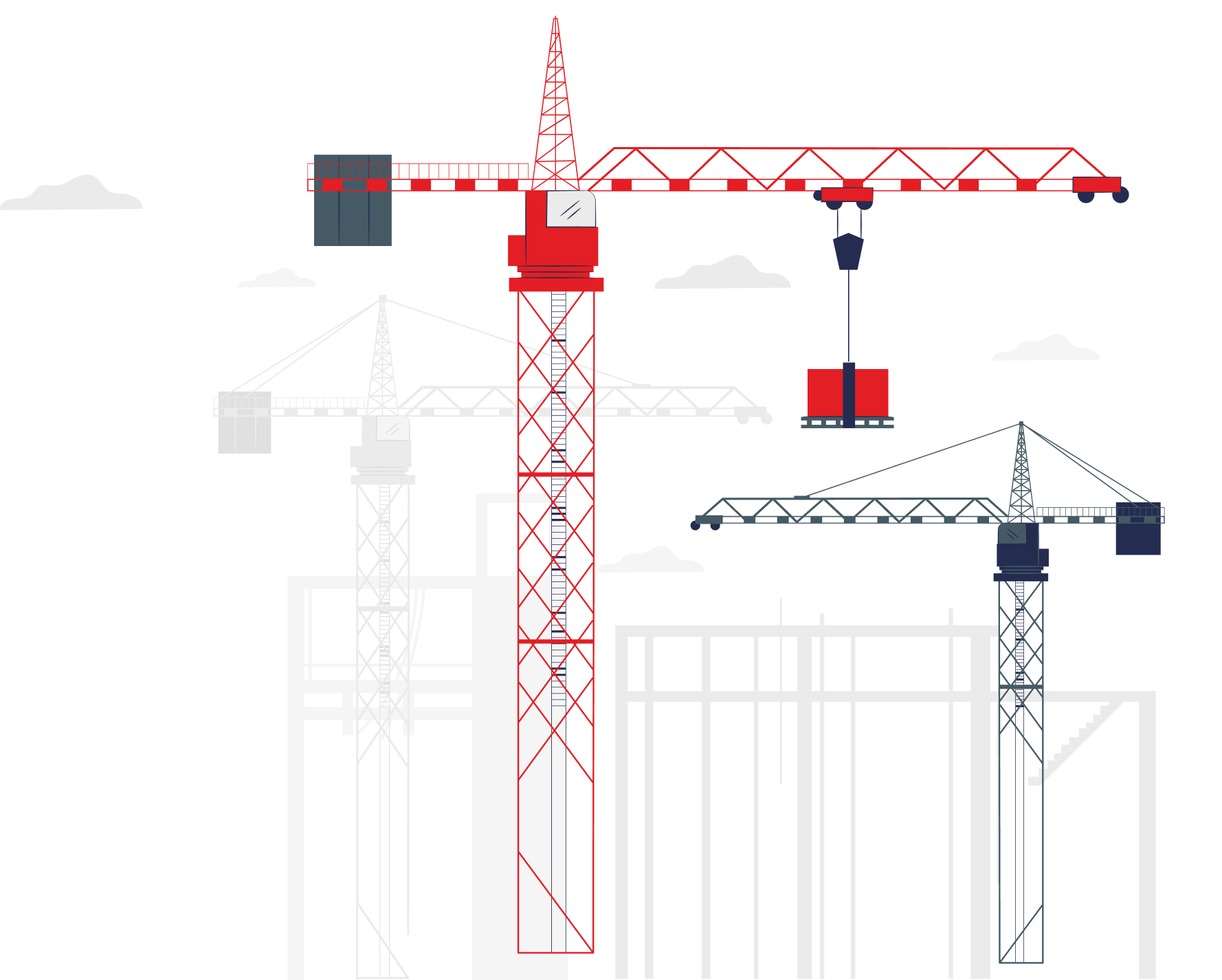 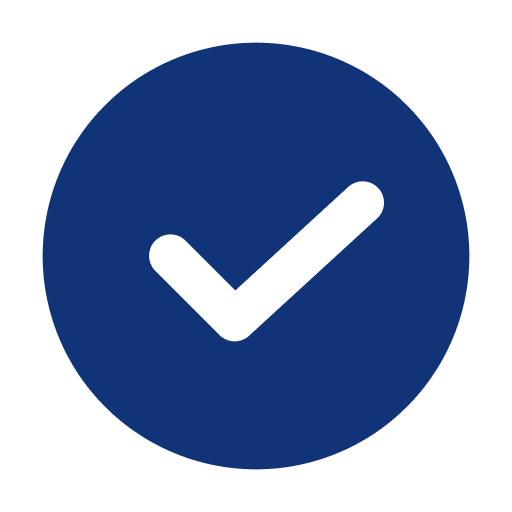 Индивидуальные условия с каждым Партнёром;
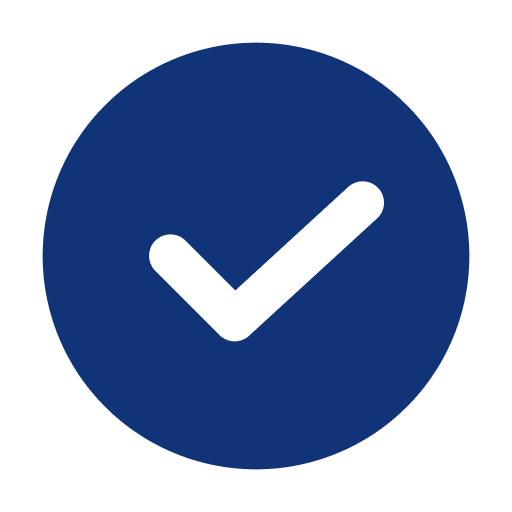 Срочность, отгрузки возможны в день заявки
Консультация специалистов по подбору продукции, как по телефону так и выезд на объекты
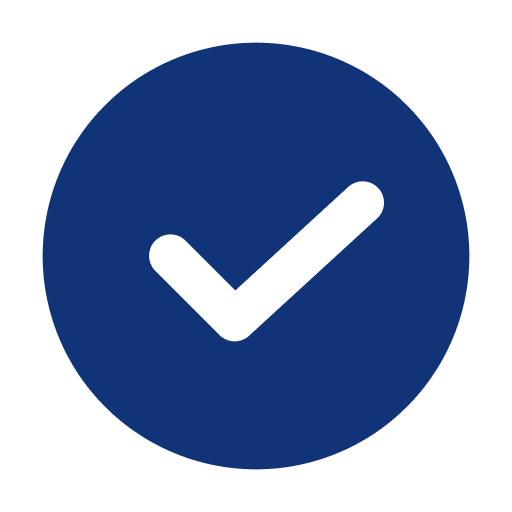 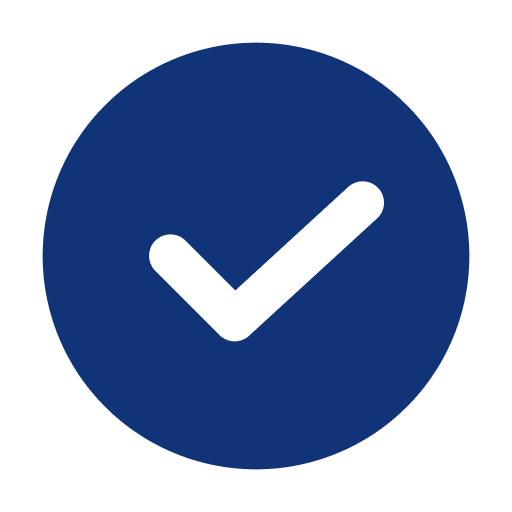 Отечественное производство, Гос программа импортозамещение.
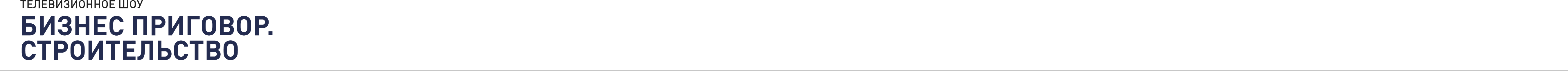 КЕЙСЫ
Наши решения уже используют:
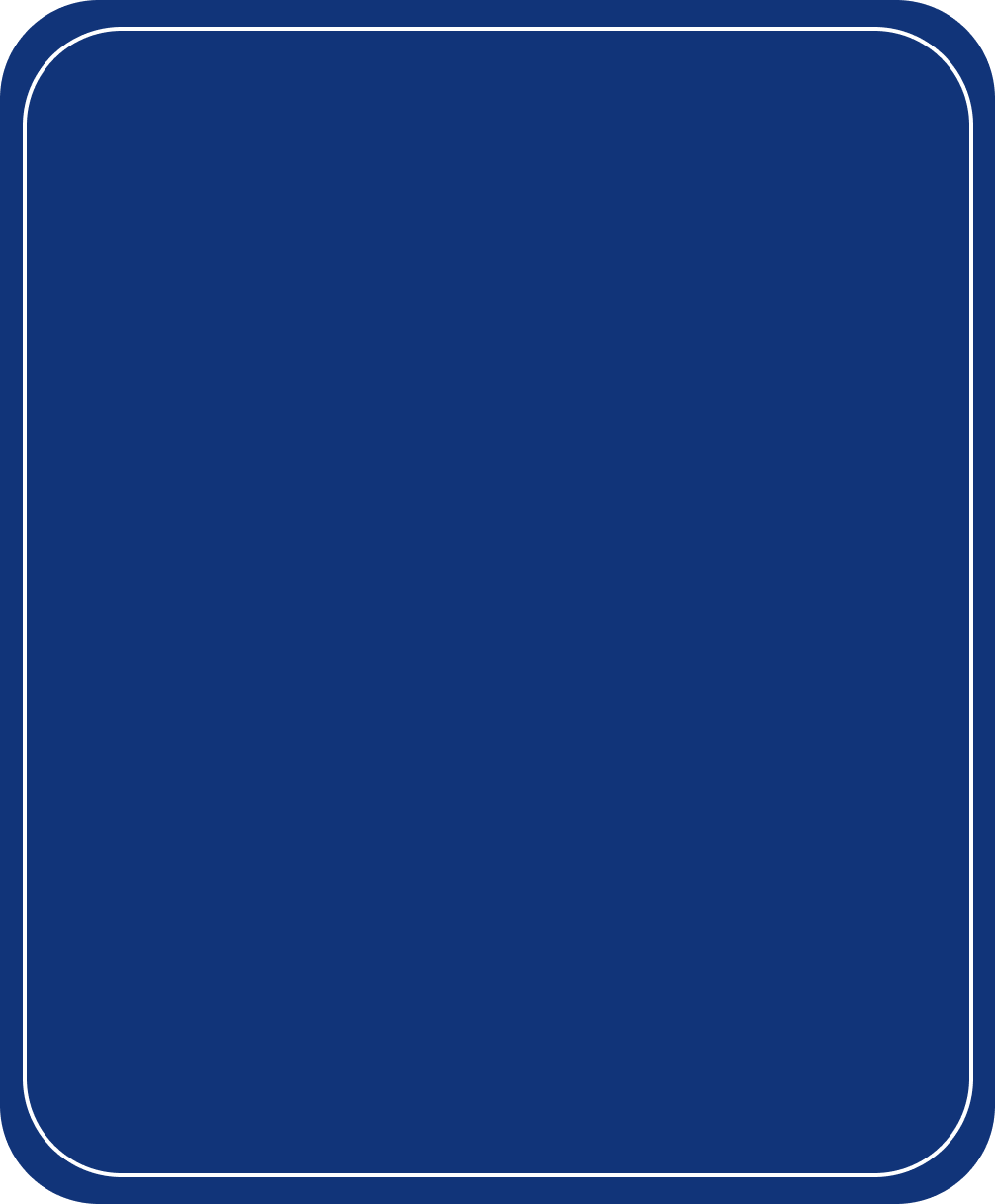 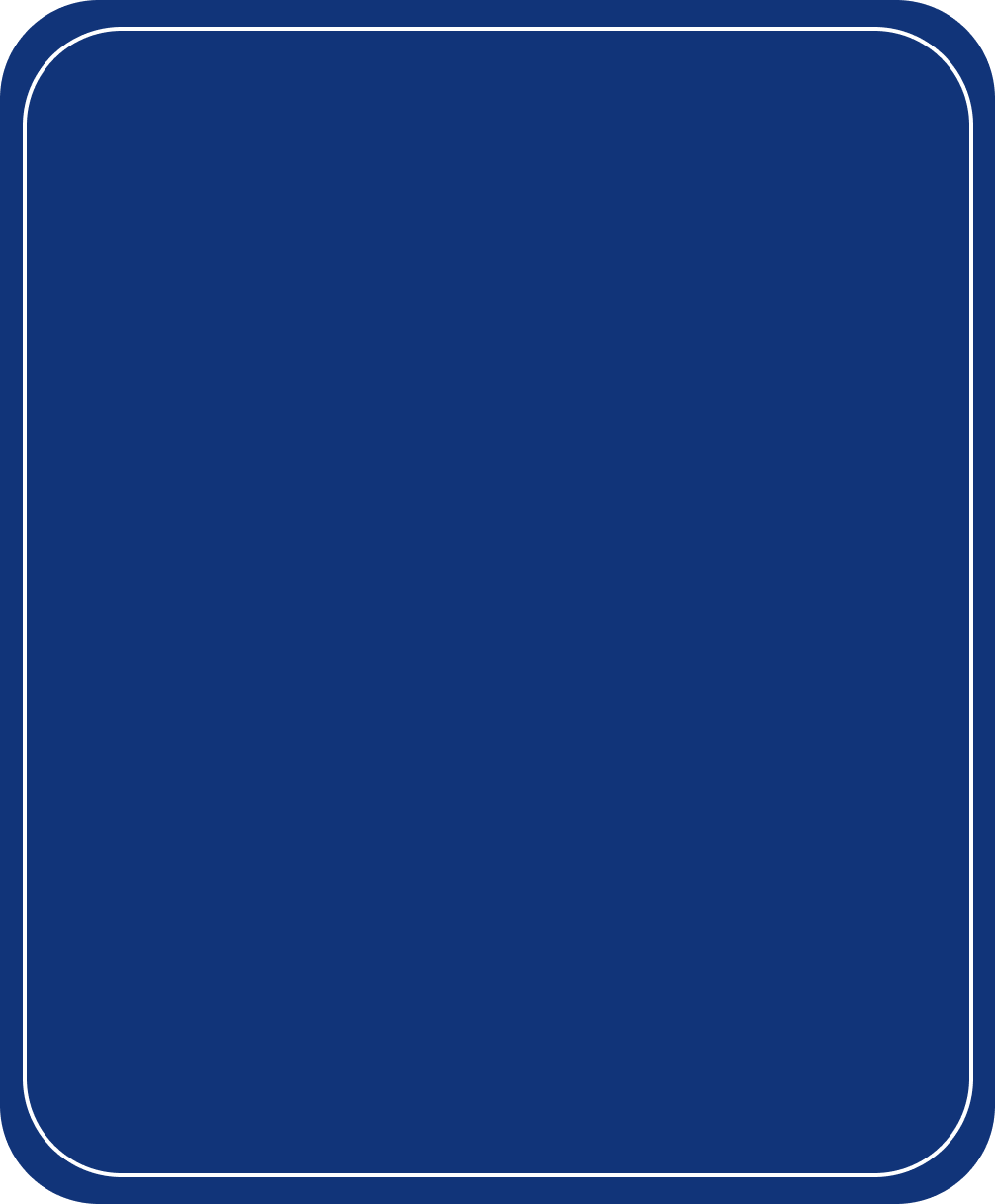 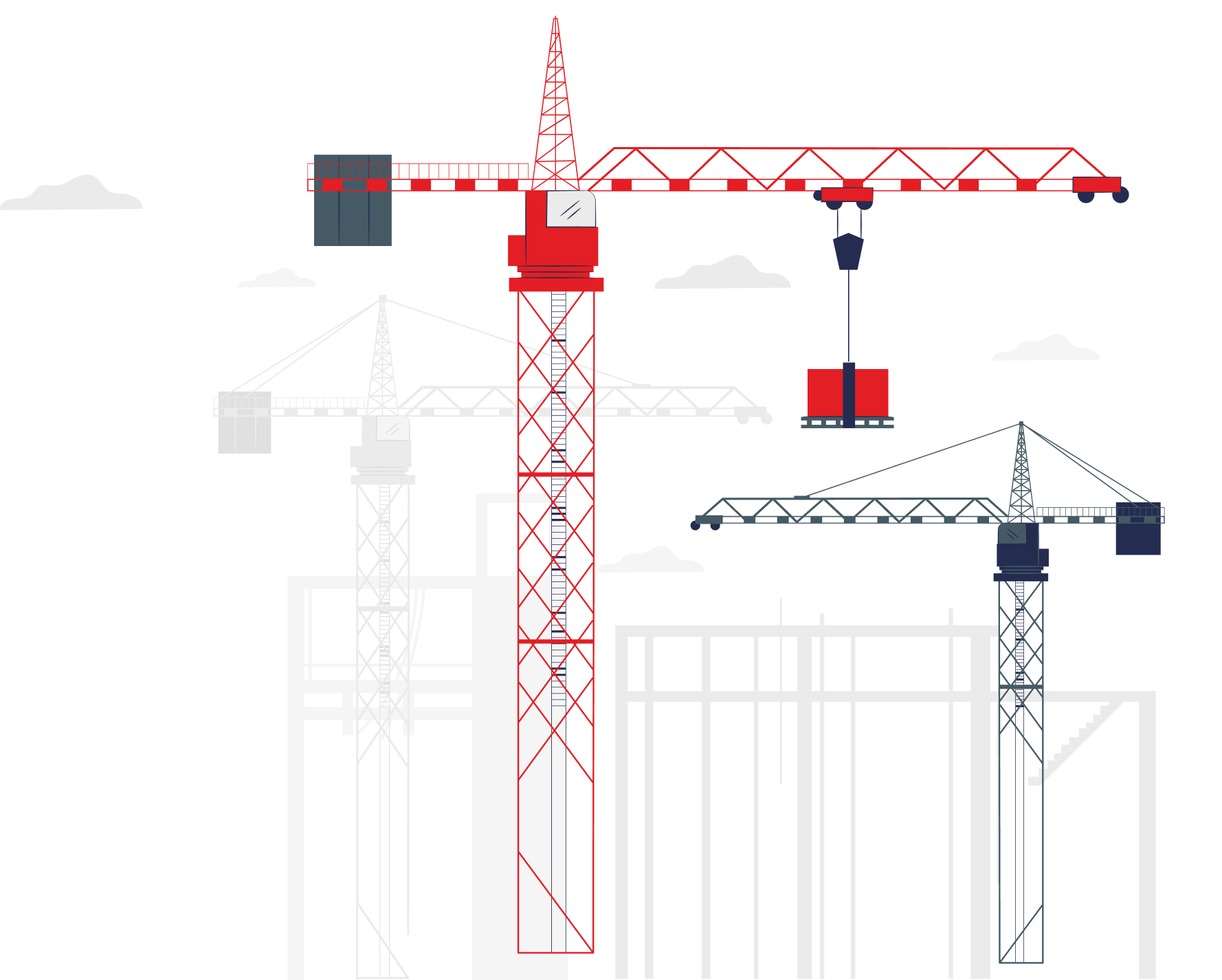 ЖК Новые Котельники
ЖК Шереметьевский
Уплотнение и гидроизоляция деформационных швов путем инъектирования в железобетонных конструкциях
Заделка отверстий после демонтажа опалубки
Восстановление геометрических и эксплуатационных прочностных параметров конструкции
Гидроизоляция санузлов
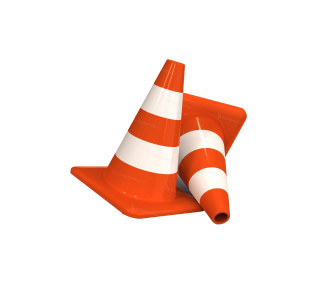 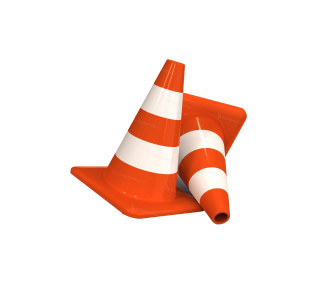 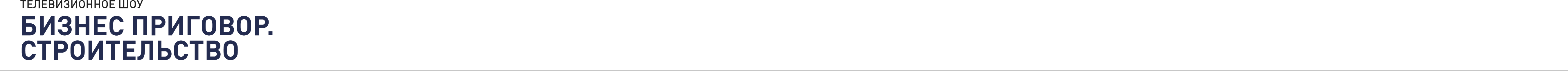 ПРИЗЫВ К ДЕЙСТВИЮ
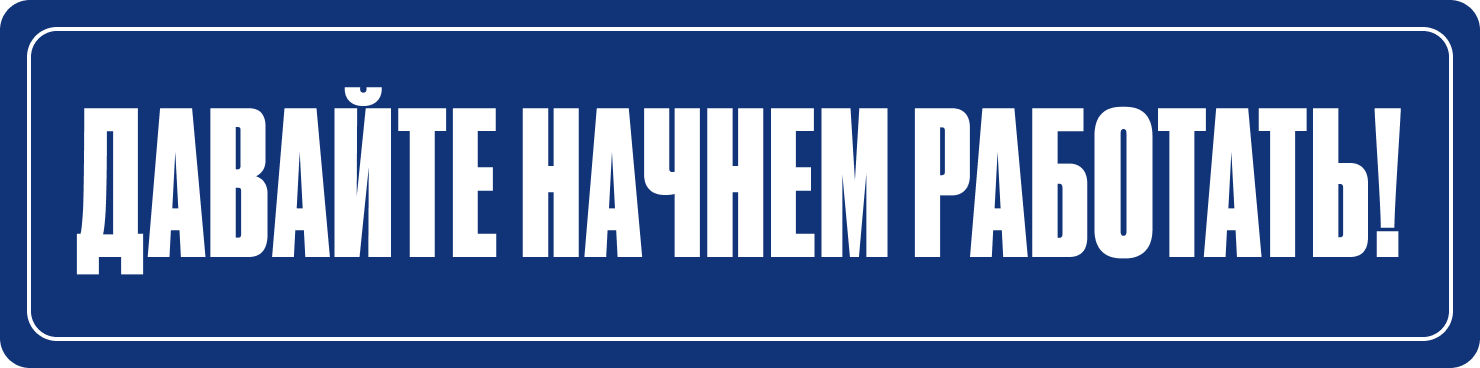 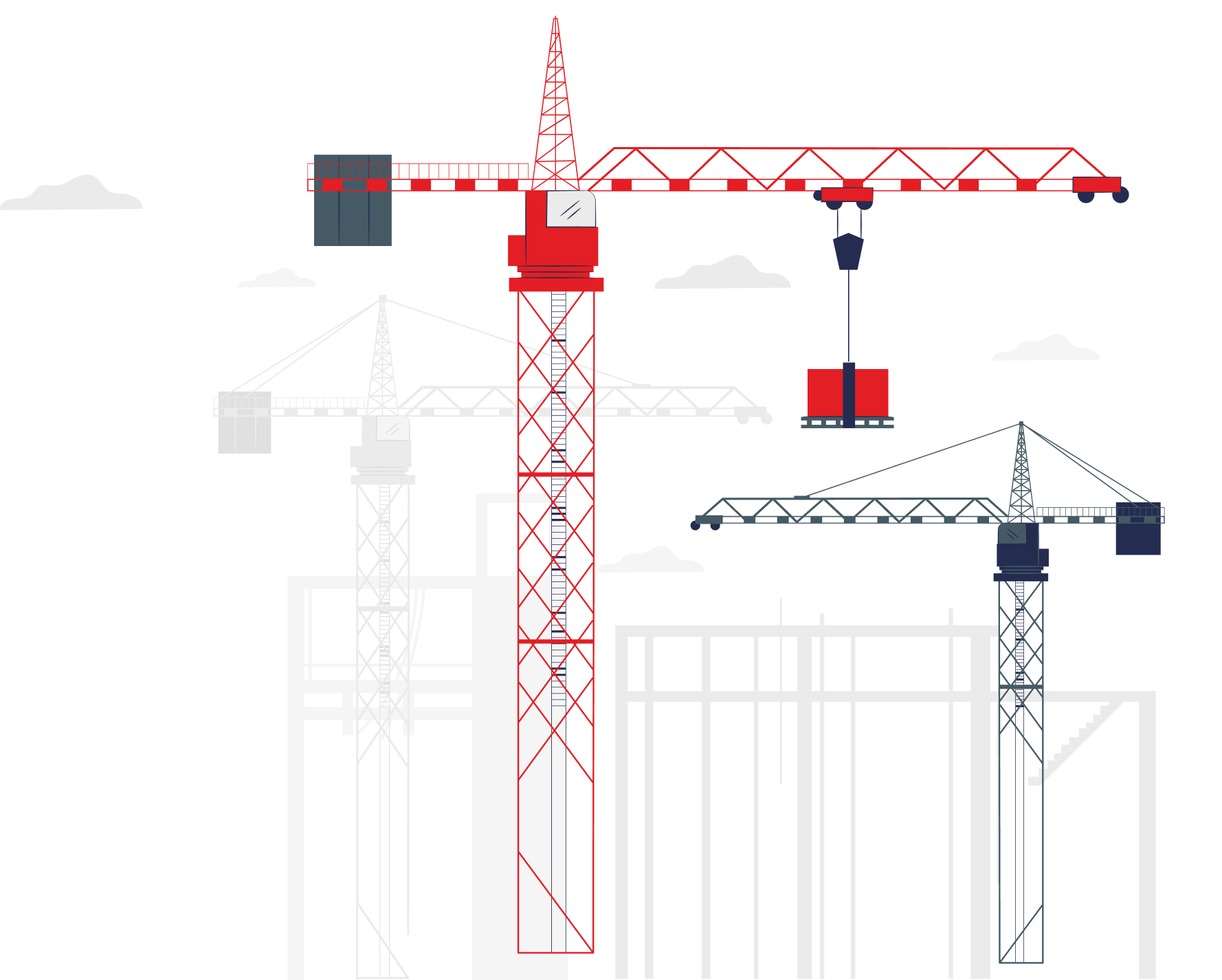 Спецусловия для членов 
жюри Телешоу:
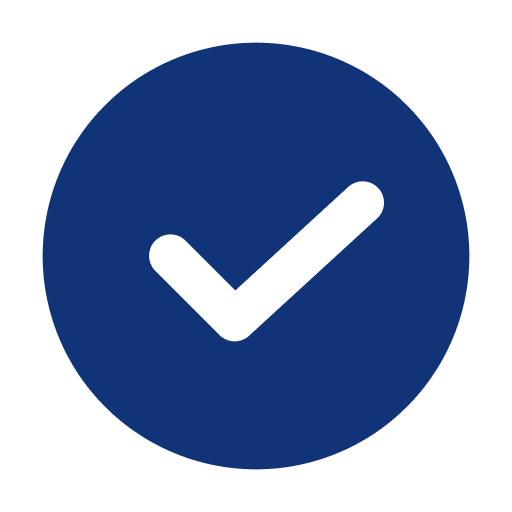 Бесплатная доставка в первый месяц работы
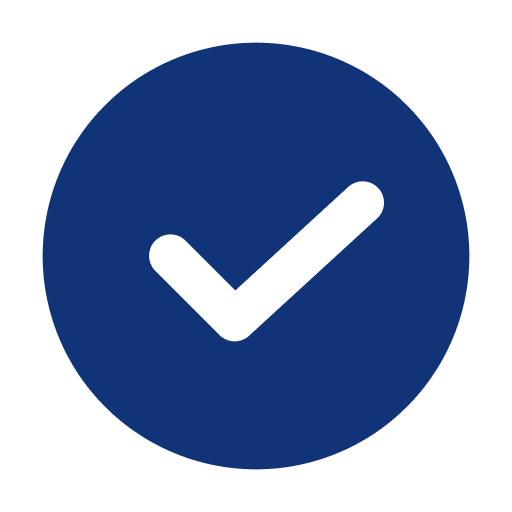 Пробная поставка со скидкой 30%
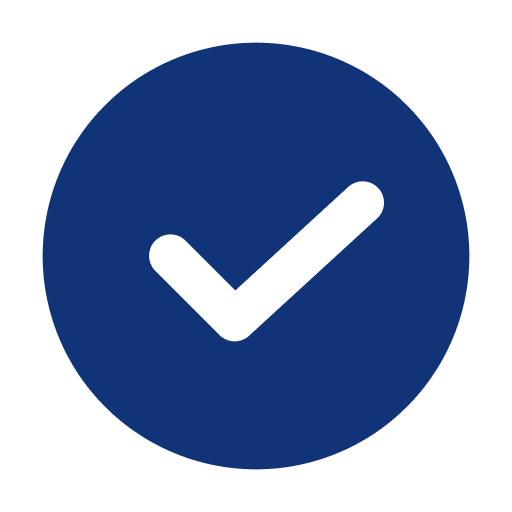 Обучение вашего персонала бесплатно с выездом на Ваш объект
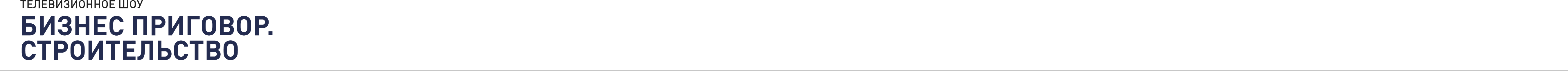 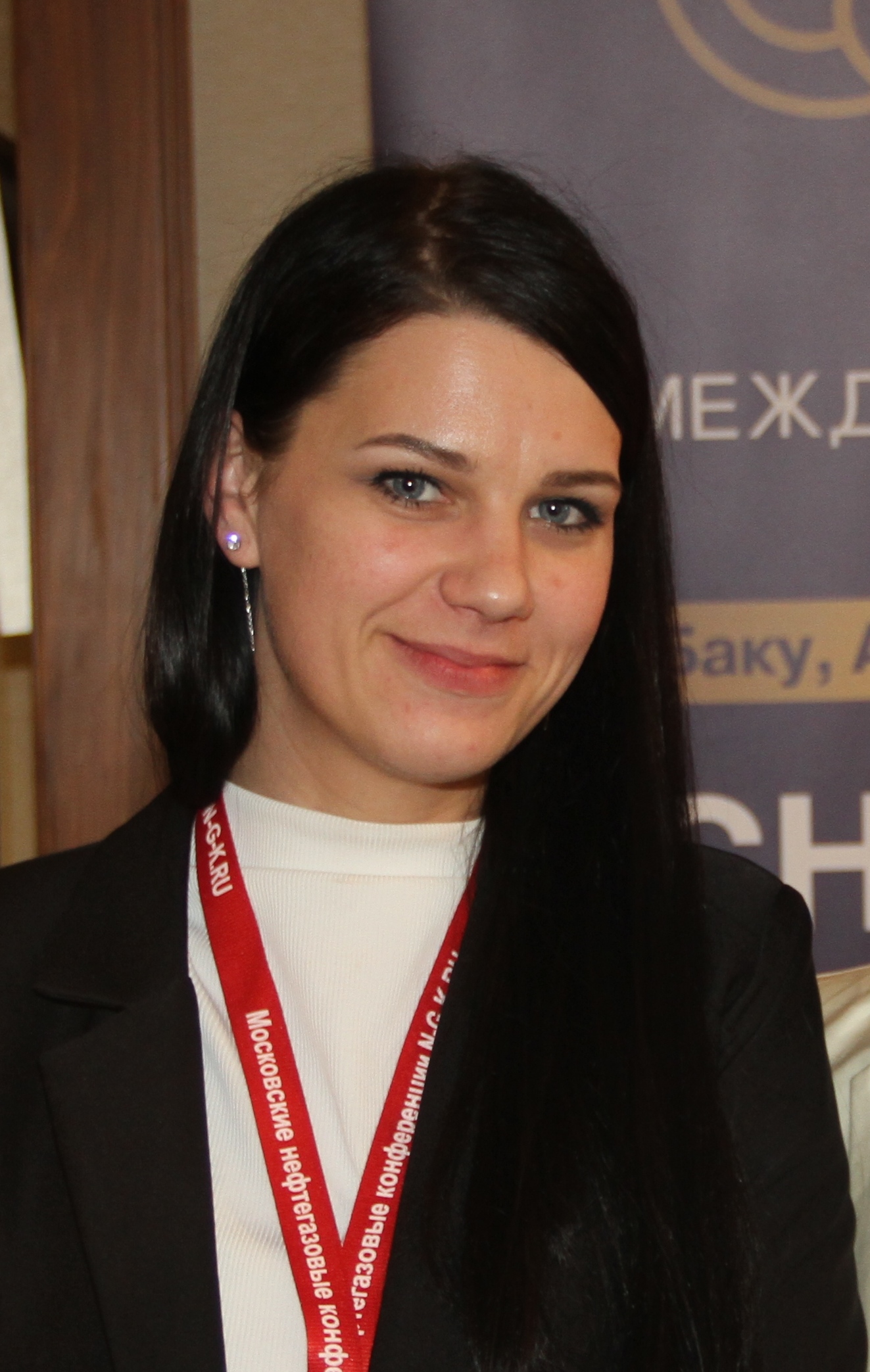 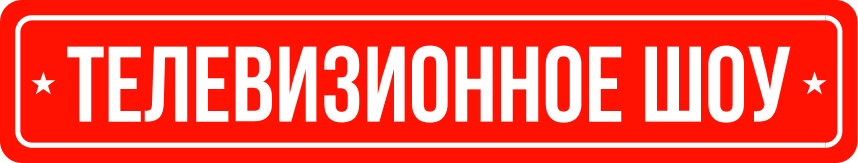 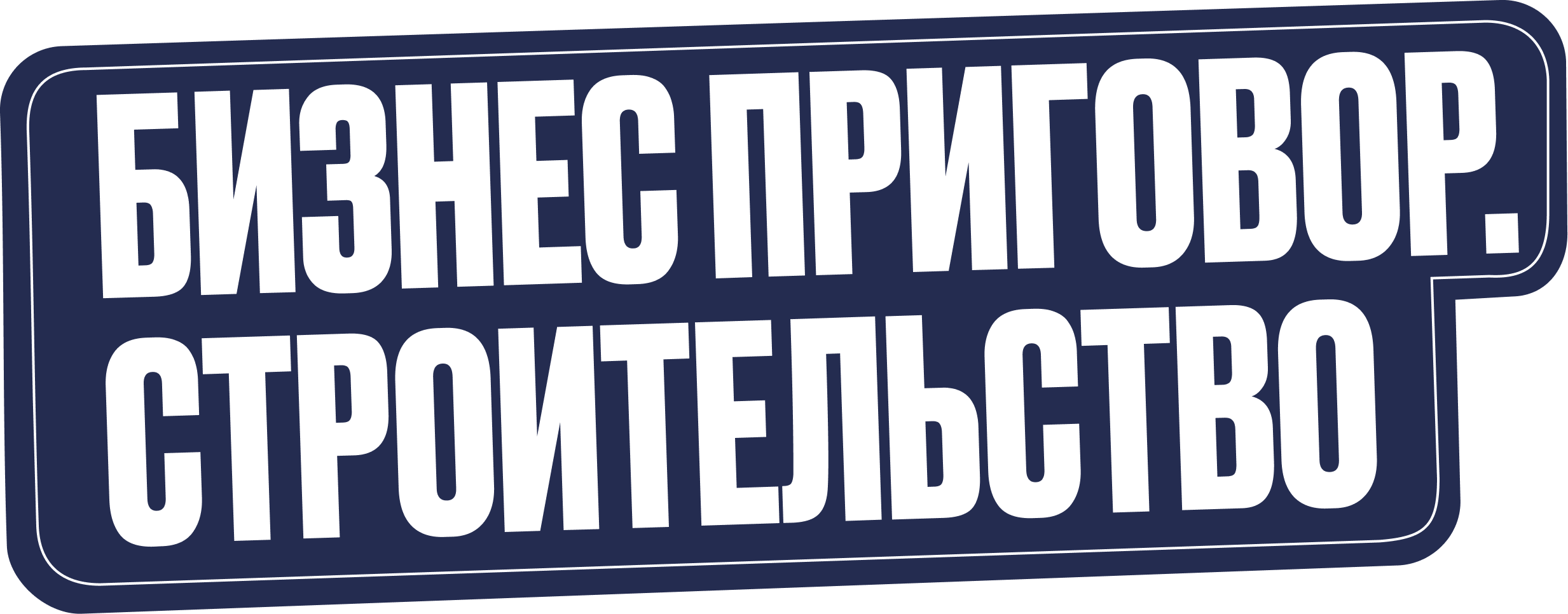 Фото
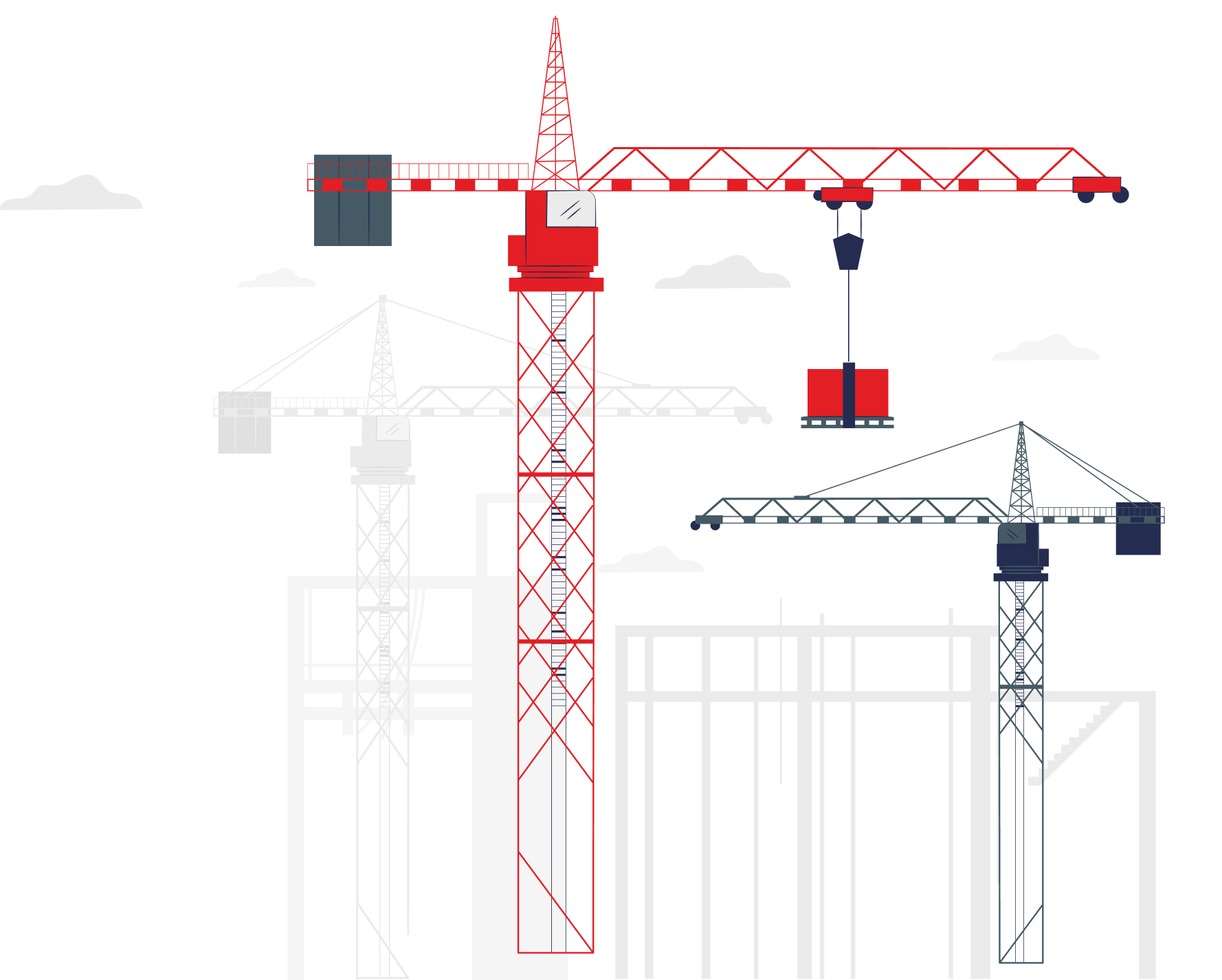 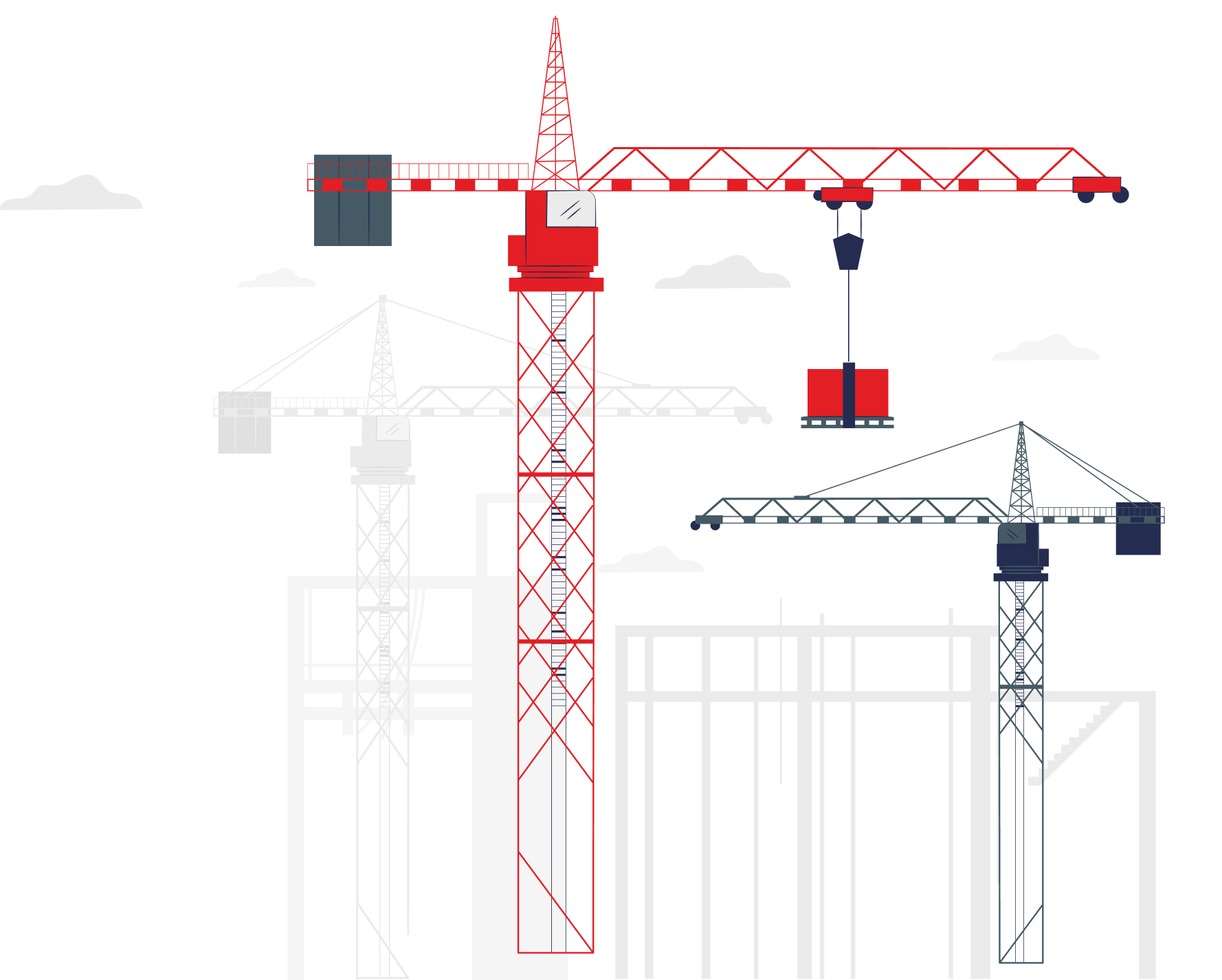 Мария Шорохова
Старший менеджер департамента 
по развитию и продвижению  
ООО ТД«РЕКС»
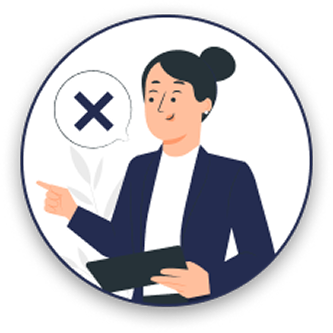 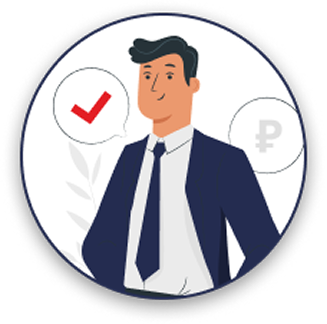 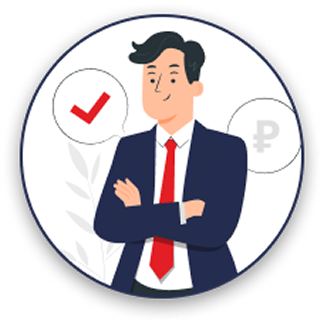 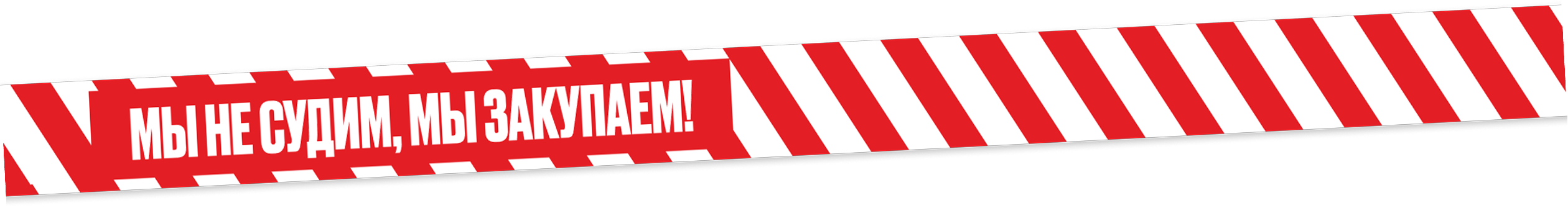